Florida Behavioral Healthcare Workforce Development Imagining the Possibilities
Nickie Zenn, Ed.S., NCSP
Licensed School Psychologist 
Academic Programs Director
Associate Professor of Instruction   
Dept. of Mental Health Law and Policy
nzenn@usf.edu
Natalie K. Kelly
Chief Executive Officer
Florida Association of Managing Entities
natalie@flmanagingentities.com
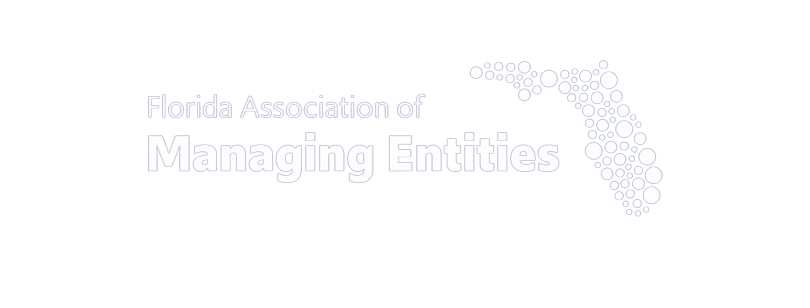 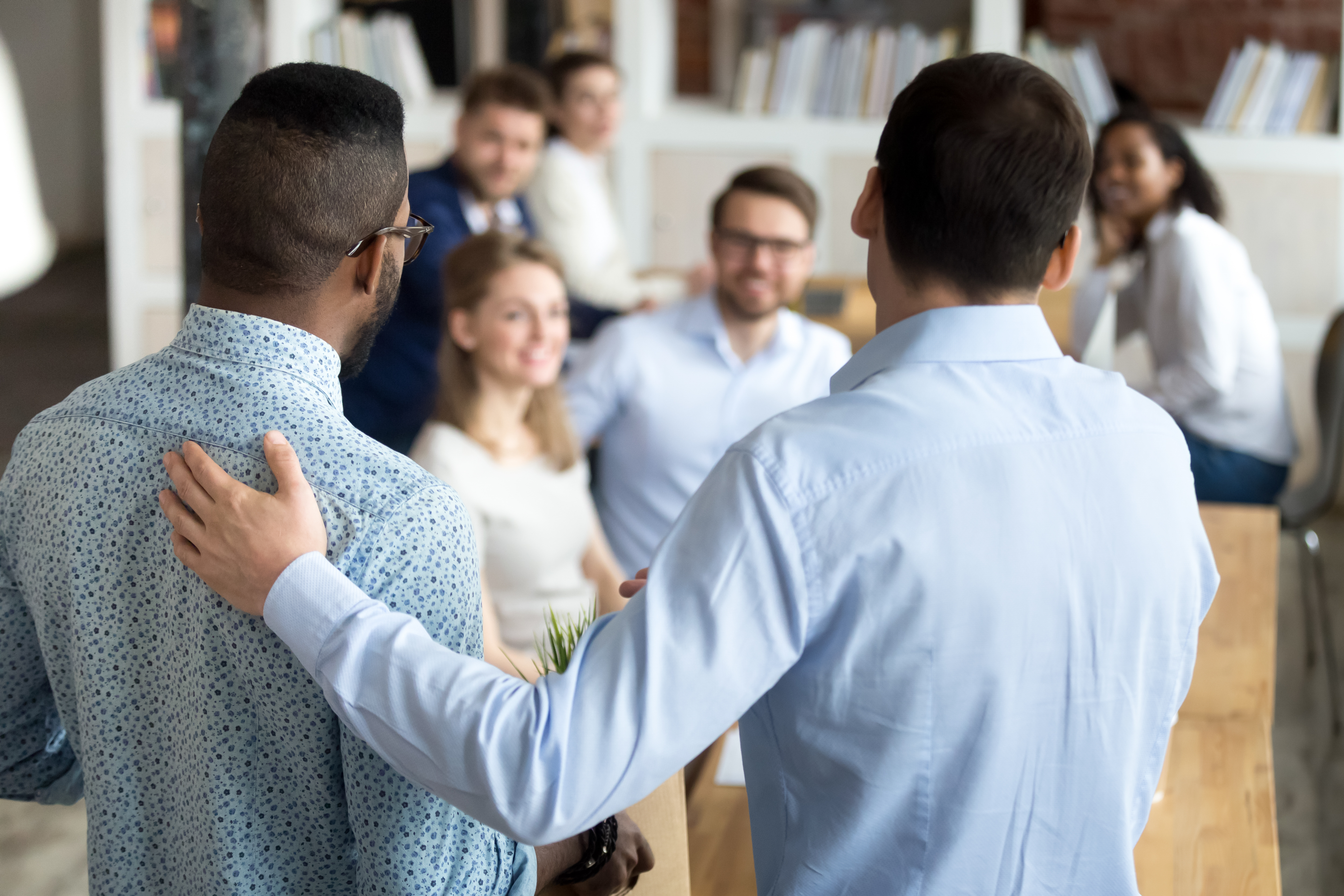 Florida Behavioral Healthcare Workforce  Development Imagining the Possibilities
A three-pronged approach to attracting, retaining, and developing the behavioral healthcare workforce.
Attracting Incoming Workforce
Retain The Current Workforce
Develop Workforce Leadership
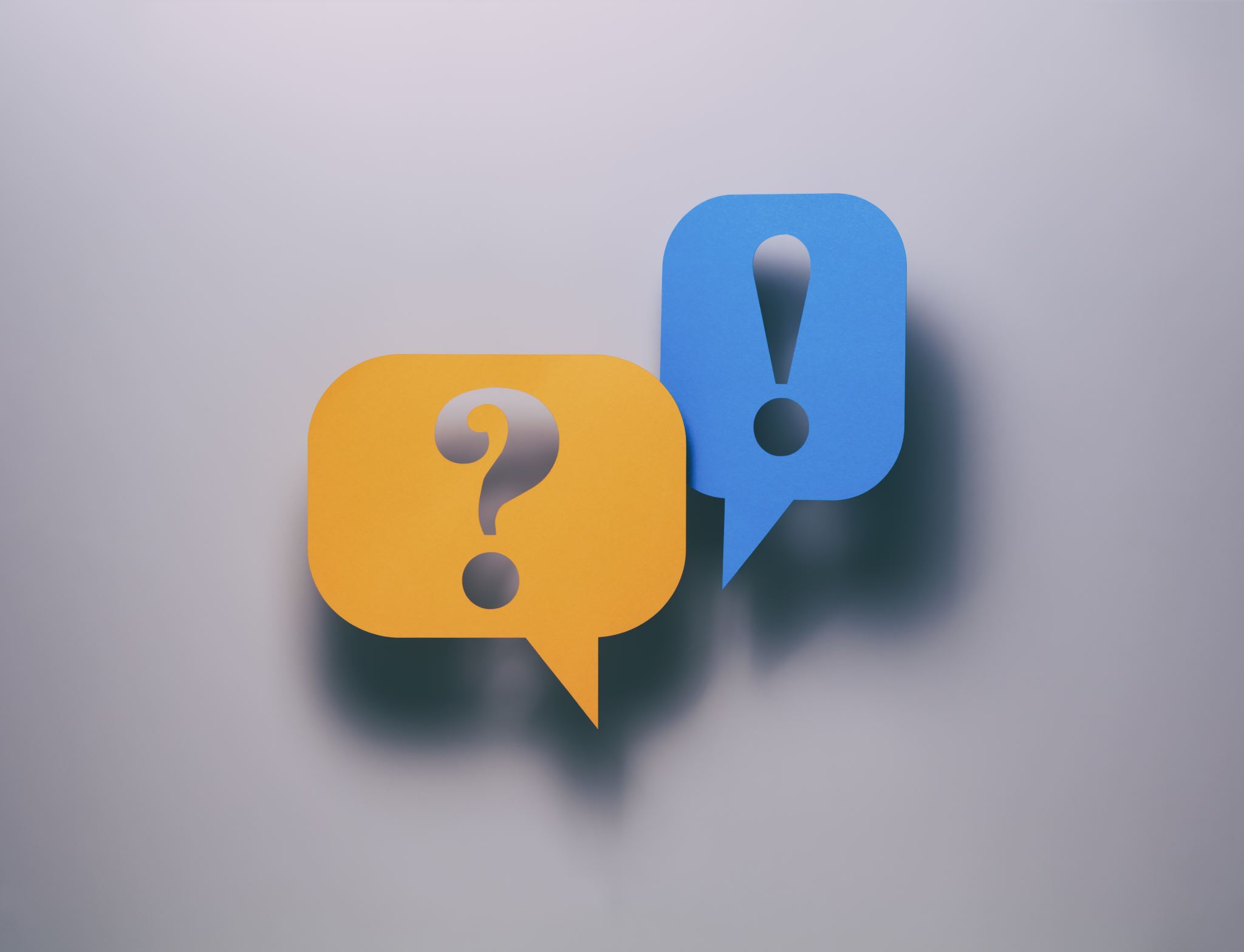 Questions
References
Adams, E., Watanabe-Galloway, S., Baerentzen, M. B., Grennan, A., Schneider, E. O., & Doyle, M. (2022). The Behavioral Health Education Center of Nebraska. Psychiatric  Clinics of North America, 45(2), 259–270. https://doi.org/10.1016/j.psc.2022.03.004
 Bipartisan Policy Center (2023, January 17). Filling the Gaps in the Behavioral Health Workforce. Retrieved from Bipartisan Policy Center: https://bipartisanpolicy.org/download/?file=/wp-content/uploads/2023/01/BPC_2022_Behavioral-Health-Integration-Report_RV3.pdf
Borowsky, S. J., Rubenstein, L. V., Meredith, L. S., Camp, P., Jackson-Triche, M., & Wells, K. B. (2000). Who is at risk of nondetection of mental health problems in primary care?. Journal of General Internal Medicine, 15, 381-388.
Keeler, H., Sjuts, T., Niitsu, K., Watanabe-Galloway, S., Mackie, P. F. E., & Liu, H. (2018). Virtual mentorship network to address the rural shortage of mental health providers. American journal of preventive medicine, 54(6), S290-S295.
Massachusetts League of Community Health Centers. (2022, July). Workforce development. massleague.org. https://massleague.org/Programs/WorkforceDevelopment/BHMGBInitiatives.php 
MHTTC Network (2020, June). MHTTC Network: Addressing Mental Health Workforce Needs. Retrieved from Mental Health Technology Transfer Center Network: https://mhttcnetwork.org/sites/mhttc/files/2020-06/MHTTC%20Network%20-%20Addressing%20Mental%20Health%20Workforce%20Needs.pdf
North Carolina Commission for Mental Health Developmental Disabilities and Substance Abuse Services. The Joint Workforce Development Initiative Report 2008. Available at: https://webservices.ncleg.gov/ViewDocSiteFile/28816  Accessed January 10, 2024 
Oregon Health Authority. (n.d.). The Behavioral Health Workforce initiative. Oregon Health Authority: The Behavioral Health Workforce Initiative: Behavioral Health Services: State of Oregon. https://www.oregon.gov/oha/HSD/AMH/Pages/Workforce-Initiative.aspx
Oregon Health Policy Board, Health Care Workforce Committee. Overview and recommendations for improving Oregon’s provider incentive programs: report and recommendations for the Oregon Health Policy Board 2016.Available at www.oregon.gov/oha/HPA/HP-HCW/Documents/Full%20OHPB%20File%20for%203396%20-%20PPT-Memo-Rept-App.pdf  Accessed January 6, 2024 
School of Social Work University of Washington. (n.d.). About the Initiative. Behavioral Health Workforce Development Initiative. https://waworkforcedevelopment.org
Zuchman, L. (2023, January 31). 2022 Impact Report. BeWellPBC. https://www.bewellpbc.org/blog/impact-reports/2022-impact-report
Thank You
Natalie K. Kelly
Chief Executive Officer
Florida Association of Managing Entities
natalie@flmanagingentities.com


Nickie Zenn, Ed.S., NCSP
Licensed School Psychologist 
Academic Programs Director
Associate Professor of Instruction   
Dept. of Mental Health Law and Policy
nzenn@usf.edu